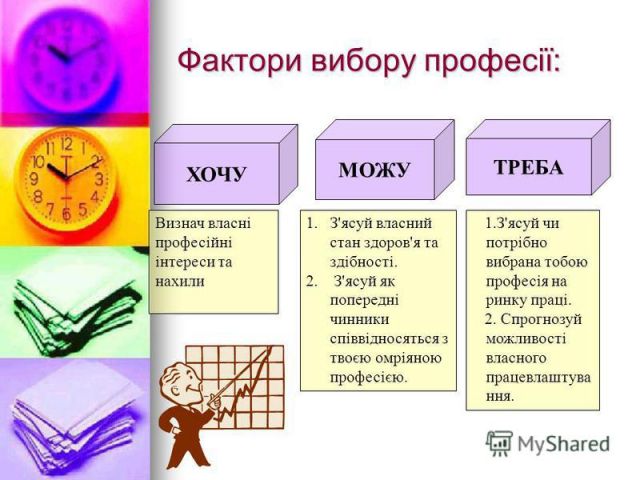 Поради старшокласникам з вибору майбутньої професії
Вибір професії – це складний і відповідальний крок у житті кожного, тому його потрібно робити свідомо й обдумано.  Досягнути  своєї мети  допоможе детальний алгоритм цього вибору, який передбачає наступні кроки:

Крок 1 
Подумай, що тебе цікавить у житті, до чого ти прагнеш, чим тобі подобається займатися, що б ти хотів робити, які професії тобі подобаються, які умови праці тебе приваблюють, що ти хотів би отримувати від своєї майбутньої професії?

Крок 2 
Якщо ти не можеш визначити професії, які тобі подобаються, тоді уважно вивчи класифікацію професій і зупинись на одному з п’яти типів: «Людина – Природа», «Людина – Техніка», «Людина – Людина», «Людина – Знакова система», «Людина – Художній образ».  Звернись до спеціаліста з профорієнтації.

Крок 3 
Визнач свій професійний тип та відповідне професійне середовище, яке тобі підходить найкраще, та узгодь його з професіями, які ти визначив для себе в попередньому кроці.
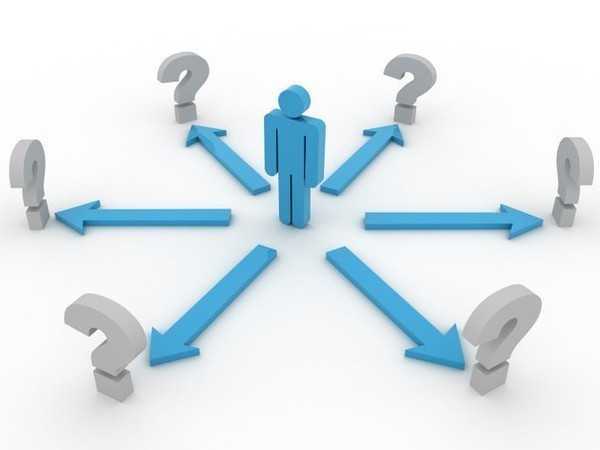 Поради старшокласникам з вибору майбутньої професії
Крок 4 
Вивчи свої професійні інтереси і нахили, мотиви вибору професії.

Крок 5 
Вивчи детально описи відібраних професій; поговори, по можливості, з представниками цих професій та з’ясуй, в чому зміст їхньої праці, чим вони їм подобаються. Познайомся з характером і умовами їх праці, поцікався, де вони отримували цю професію і які реальні можливості працевлаштування за ними.

Крок 6 
Склади перелік вимог, які висувають визначені тобою професії до людини, до її психофізіологічних і фізичних якостей та запиши їх.
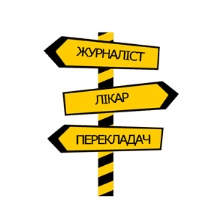 Поради старшокласникам з вибору майбутньої професії
Крок 7 
Вивчи самого себе якомога глибше, тобто визнач свої задатки, здібності, темперамент, риси характеру, вольові якості; визнач свій фізичний розвиток і стан здоров’я. 

Крок 8
Дізнайся в міському та обласному центрах зайнятості про професії та спеціальності, які потрібні на ринку праці сьогодні та реальнепрацевлаштування за спеціальностями, які ти визначив для себе.

Крок 9 
Оціни свою відповідність вимогам кожної з професій, які ти визначив і проаналізував: чи розвинені у тебе професійні якості, чи відповідають твої здібності, психологічні особливості, стан здоров’я вимогам професій, які ти хотів би обрати. Визнач, яка професія із всього списку найбільше тобі підходить за всіма пунктами вимог.
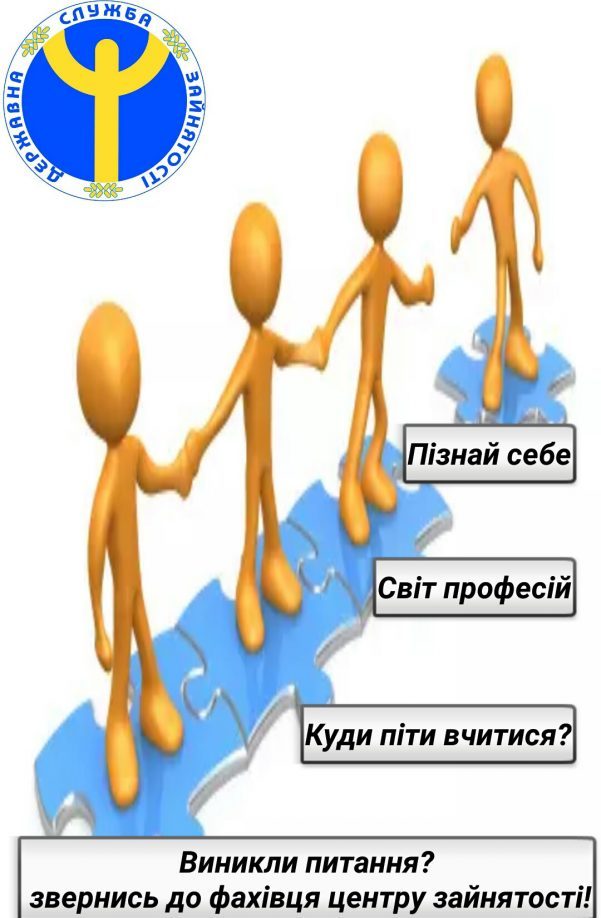 Поради старшокласникам з вибору майбутньої професії
Крок 10 
Визнач, які труднощі, перешкоди, помилки, протидії тих чи інших людей можуть виникнути при досягненні твоєї професійної мети. 

Крок 11 
Визнач основні практичні кроки до успіху: у якому навчальному закладі ти можеш отримати професійну освіту, як розвивати у собі професійно важливі якості, як можна отримати практичний досвід роботи за обраною професією.
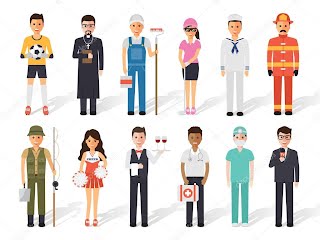 Крок 12
Перед тим, як прийняти остаточне рішення, не забудь порадитися також з батьками, рідними, друзями, вчителями, психологом, профконсультантом, шкільним лікарем та іншими дорослими, які добре знають тебе.